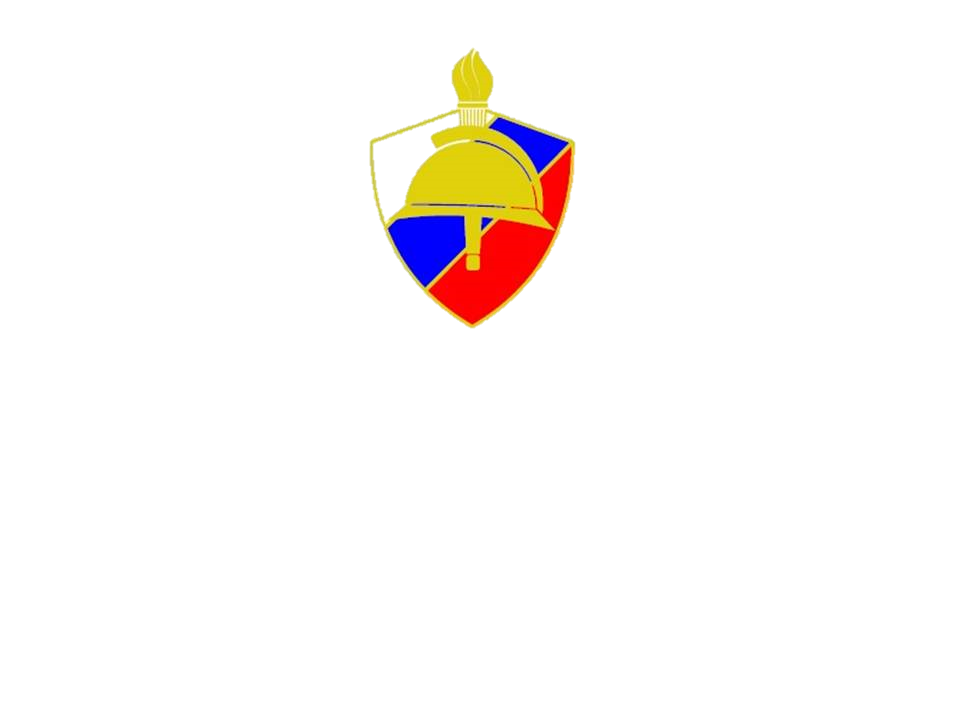 ZDRUŽENJE SLOVENSKIH POKLICNIH GASILCEV SLOVENIAN PROFESSIONAL FIREFIGHTERS ASSOCIATION 

Maistrova ulica 5, 3000 Celje http://www.zspg112.si 
e-mail :  info@zspg112.si 
Tel.: 040-651-980 
Tel.: 040-307-969
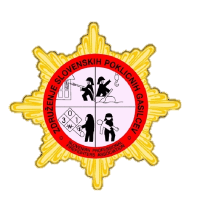 SMO PRIPRAVLJENI
NA POTRES ?O
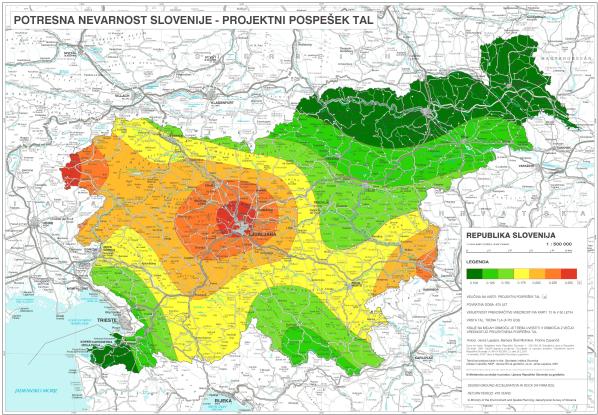 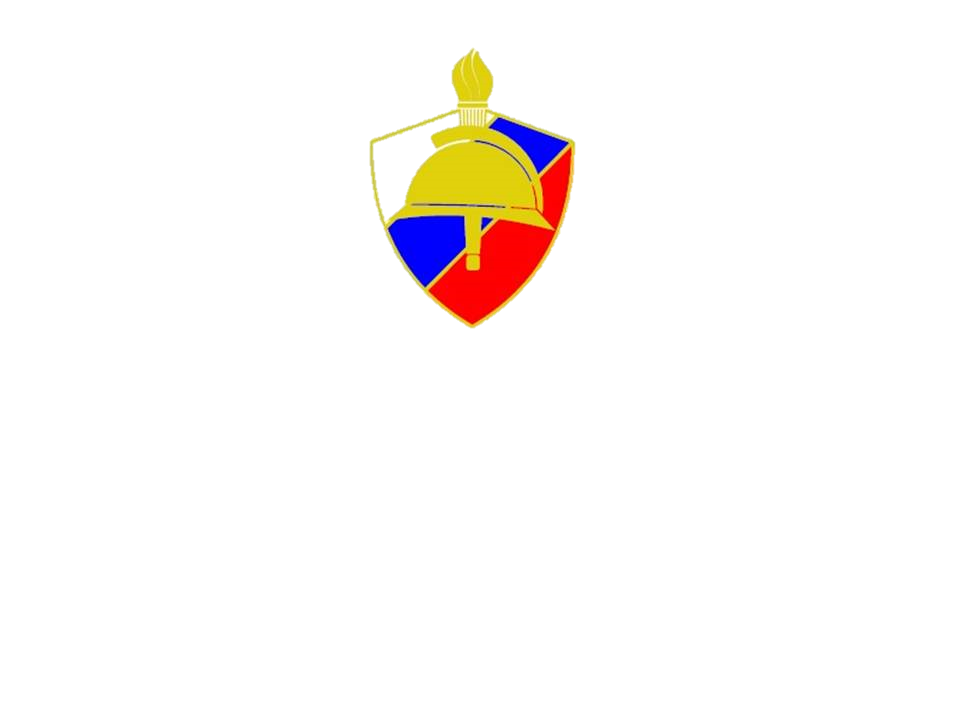 ZDRUŽENJE SLOVENSKIH POKLICNIH GASILCEV SLOVENIAN PROFESSIONAL FIREFIGHTERS ASSOCIATION 

Maistrova ulica 5, 3000 Celje http://www.zspg112.si 
e-mail :  info@zspg112.si 
Tel.: 040-651-980 
Tel.: 040-307-969
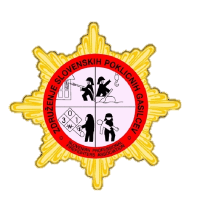 Poklicna gasilska enota se je dolžna odzvati na poziv v 1 min od prejema alarma, kar pa v primeru naravnih sistemskih učinkov, kot je potres, teče drugače.

Ob potresu je potrebno najprej
narediti triažo terena.
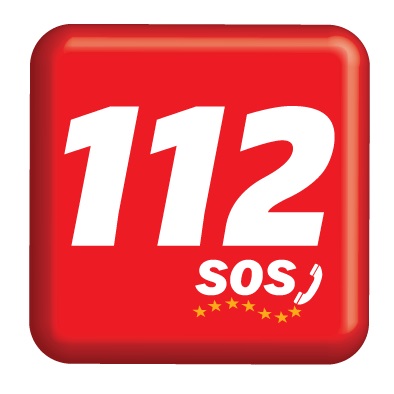 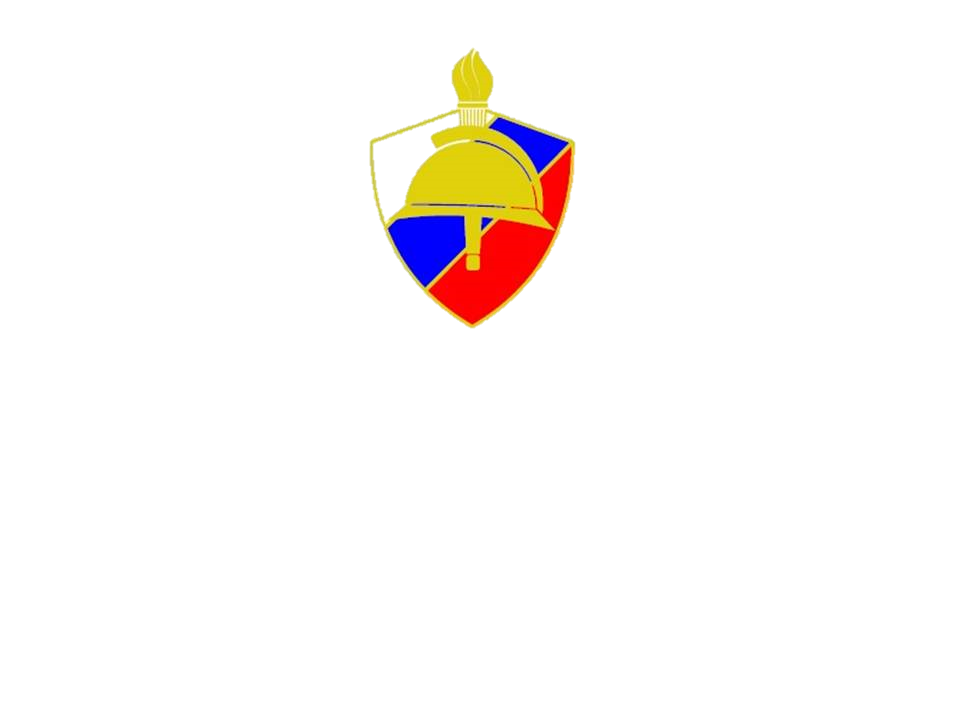 ZDRUŽENJE SLOVENSKIH POKLICNIH GASILCEV SLOVENIAN PROFESSIONAL FIREFIGHTERS ASSOCIATION 

Maistrova ulica 5, 3000 Celje http://www.zspg112.si 
e-mail :  info@zspg112.si 
Tel.: 040-651-980 
Tel.: 040-307-969
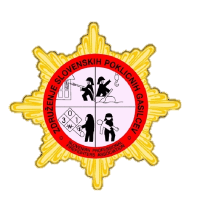 Pomembno je samozaščitno ravnanje in pripravljenost na samooskrbo za določen čas.

V domačem in delovnem okolju se pogovorite o načinu zaklona, varni točki, priročnih gasilnih in reševalnih sredstvih, osnovni opremi, ko zapuščate prostore, lokaciji ventilov in el. odklopnikov,...
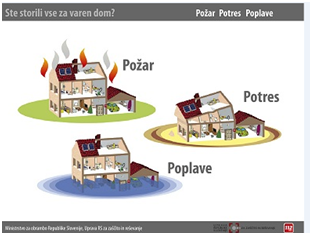 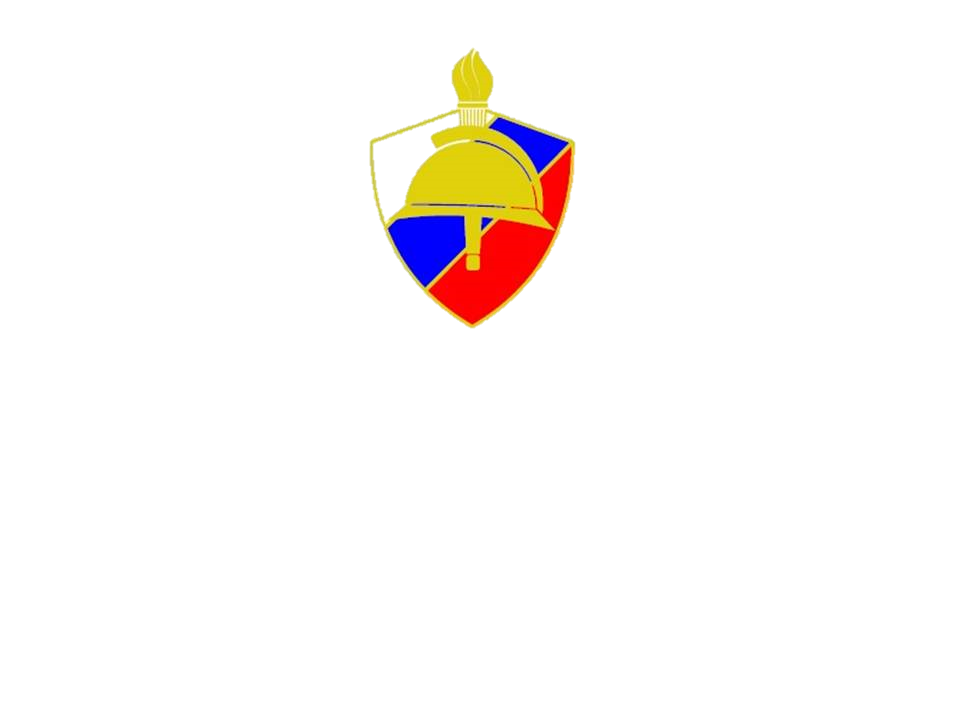 ZDRUŽENJE SLOVENSKIH POKLICNIH GASILCEV SLOVENIAN PROFESSIONAL FIREFIGHTERS ASSOCIATION 

Maistrova ulica 5, 3000 Celje http://www.zspg112.si 
e-mail :  info@zspg112.si 
Tel.: 040-651-980 
Tel.: 040-307-969
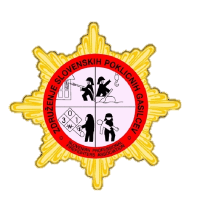 Evakuacija je stvar uporabnika objekta in morate zanj poskrbeti sami.
Ne pozabite na osebe, ki se ne morejo evakuirati same.

Gasilci bomo pristopili z reševanjem.
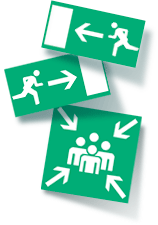 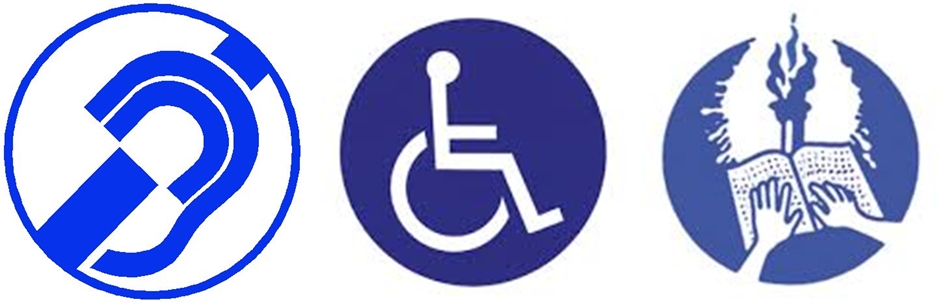 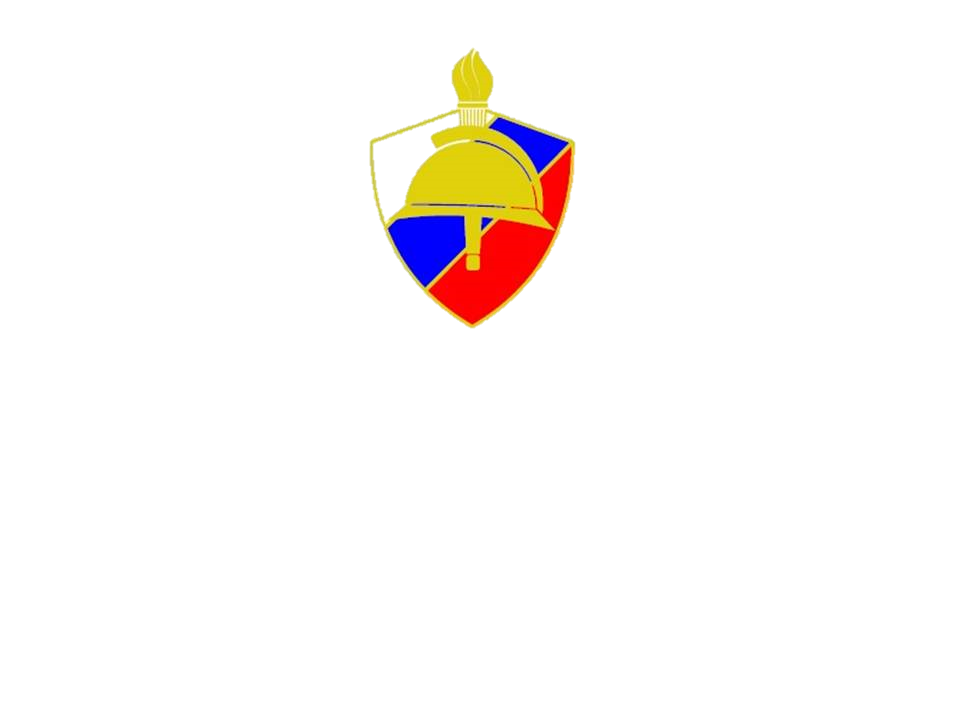 ZDRUŽENJE SLOVENSKIH POKLICNIH GASILCEV SLOVENIAN PROFESSIONAL FIREFIGHTERS ASSOCIATION 

Maistrova ulica 5, 3000 Celje http://www.zspg112.si 
e-mail :  info@zspg112.si 
Tel.: 040-651-980 
Tel.: 040-307-969
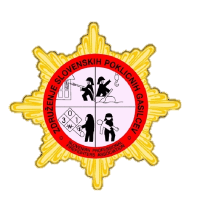 Kjer so informatorji, receptorji, vstopni varnostniki, pripravite t.i.
intervencijske mape.

V mapi naj bodo predvideni ukrepi s kontrolno listo za različne izredne dogodke: izpad el., potres, požar, izliv vode, puščanje plina, prejem sumljive pošiljke, ipd.
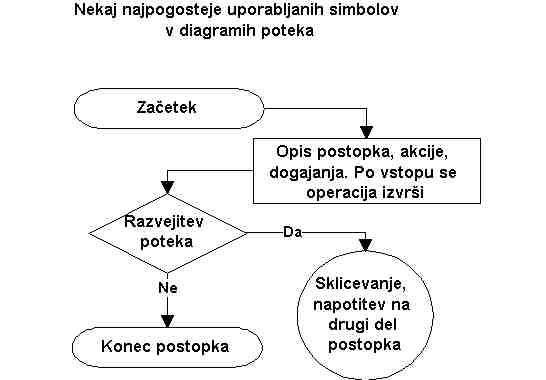 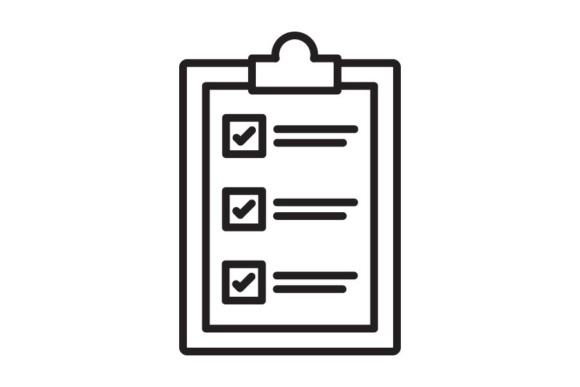 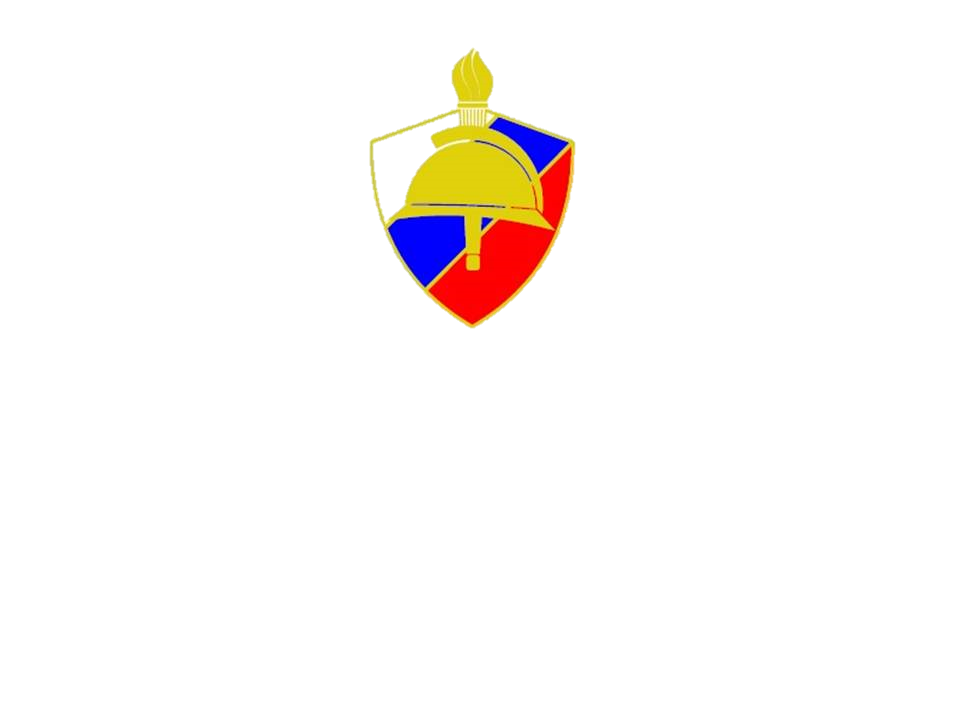 ZDRUŽENJE SLOVENSKIH POKLICNIH GASILCEV SLOVENIAN PROFESSIONAL FIREFIGHTERS ASSOCIATION 

Maistrova ulica 5, 3000 Celje http://www.zspg112.si 
e-mail :  info@zspg112.si 
Tel.: 040-651-980 
Tel.: 040-307-969
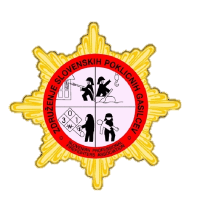 V zahtevnejših objektih (SB, DSO, industrija, šolski centri, ipd.) imenujte in praktično usposobite operativno ekipo za posredovanje ob izrednem dogodku.

Pomembno bo tudi obvladovanje panike in psihološka podpora.
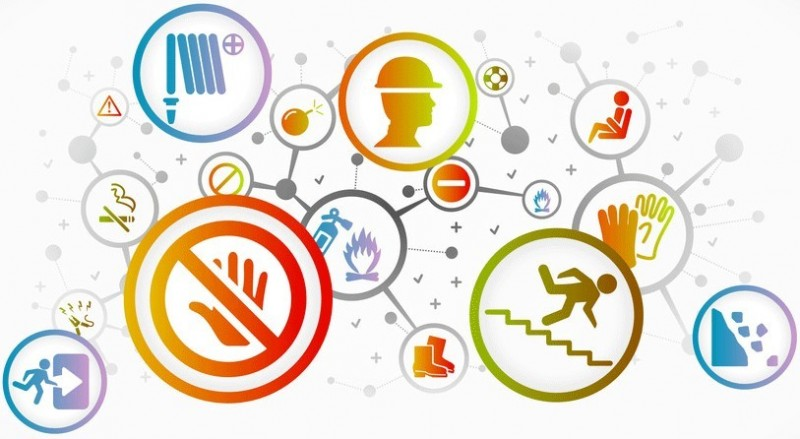 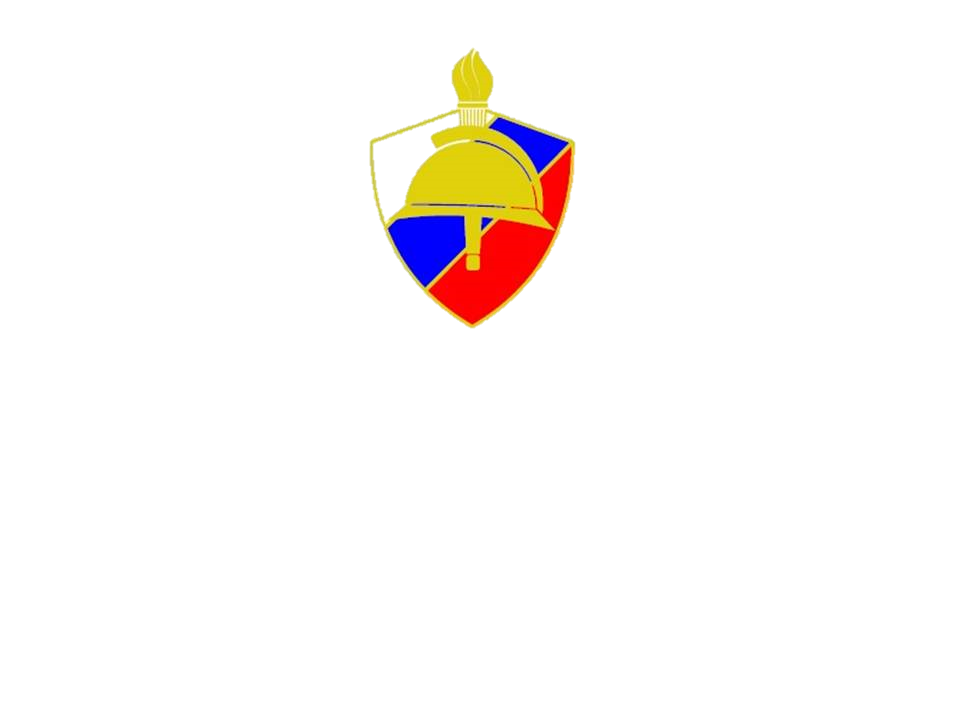 ZDRUŽENJE SLOVENSKIH POKLICNIH GASILCEV SLOVENIAN PROFESSIONAL FIREFIGHTERS ASSOCIATION 

Maistrova ulica 5, 3000 Celje http://www.zspg112.si 
e-mail :  info@zspg112.si 
Tel.: 040-651-980 
Tel.: 040-307-969
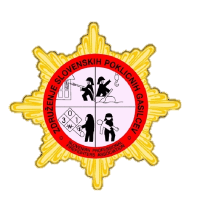 Bodimo pripravljeni in sodelujmo.

Hvala za pozornost.
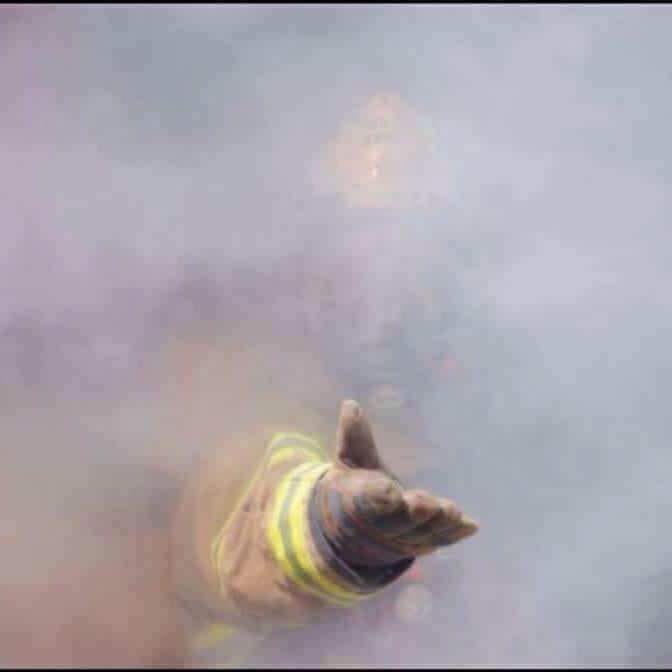